ECE 445 Final Presentation: Spring 2017
Variable Voltage Battery Pack
Group 26: Jeffrey Zhu, Mason Randle, Javier Santiago Lara
Our Problem To Solve
Most larger portable power sources are static
Don’t provide active information to the user
People increasingly rely on and consume more electric power
Objectives
Make a power pack capable of variable AC and DC output
Allow the user to select the output voltage with a control knob
Include voltage and current monitoring
Display information to the user
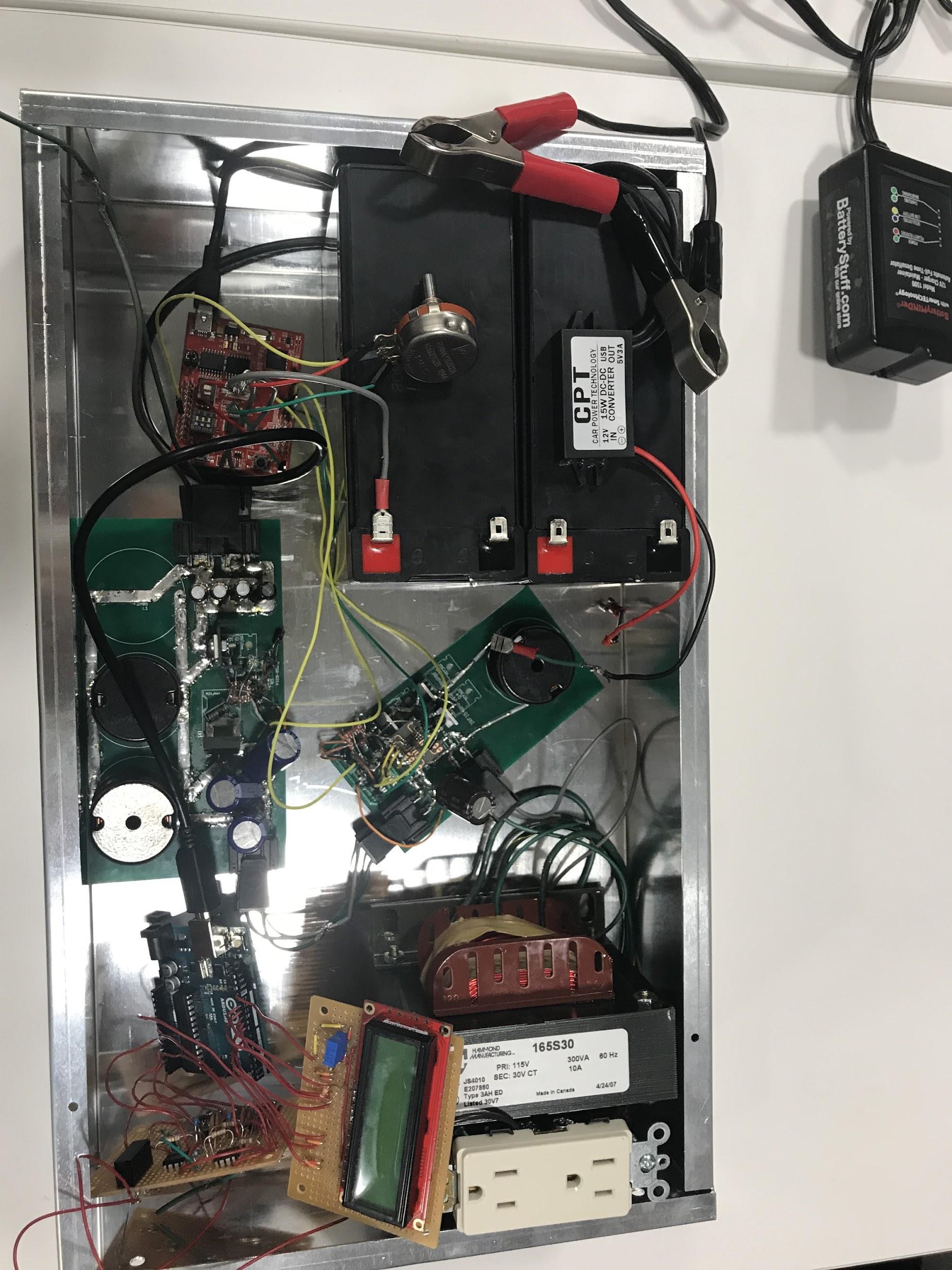 Finished Product
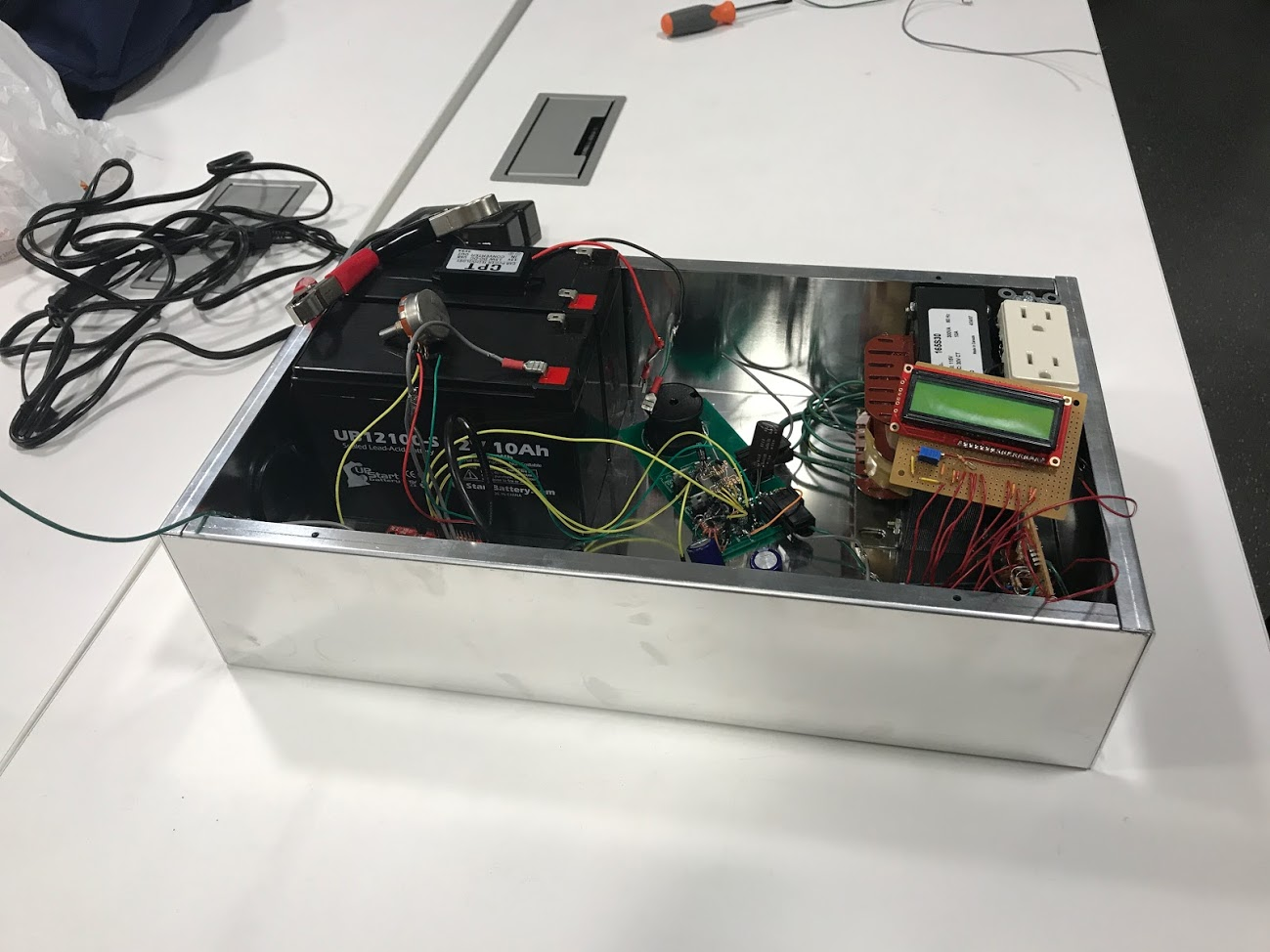 High Level Block Diagram
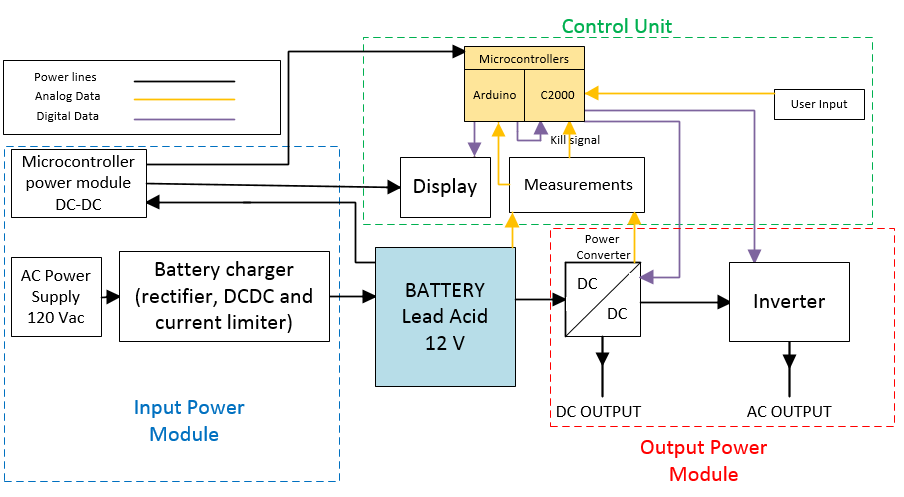 Power Stages
For High AC:
120 W
12 V 
10 A
For High AC:
120 W
40 V 
3 A
For High AC:
120 W
30 V rms
4 A rms
For High AC:
120 W
120 V rms
1 A rms
DC/DC
Inverter
Transformer
1:4
For Low DC:
40 W
12 V 
3.33 A
DC Output:
40 W
40 V 
1 A
Review of Original Design
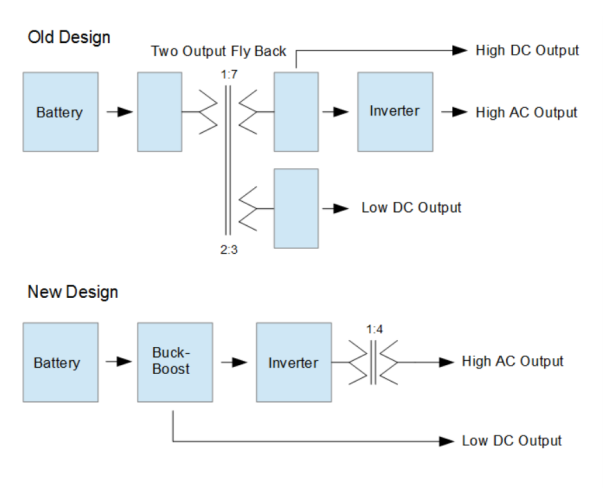 Flyback DC/DC converter with 2 secondary windings
Low voltage winding for DC output
High voltage winding to inverter input
Changes made
Flyback replaced by buck-boost
Added output transformer to inverter
Reasons for changes
Difficult to find suitable flyback transformer
Multiple DC/DC outputs redundant
Reduction in component voltage stress
Input Power Module: Battery Charger
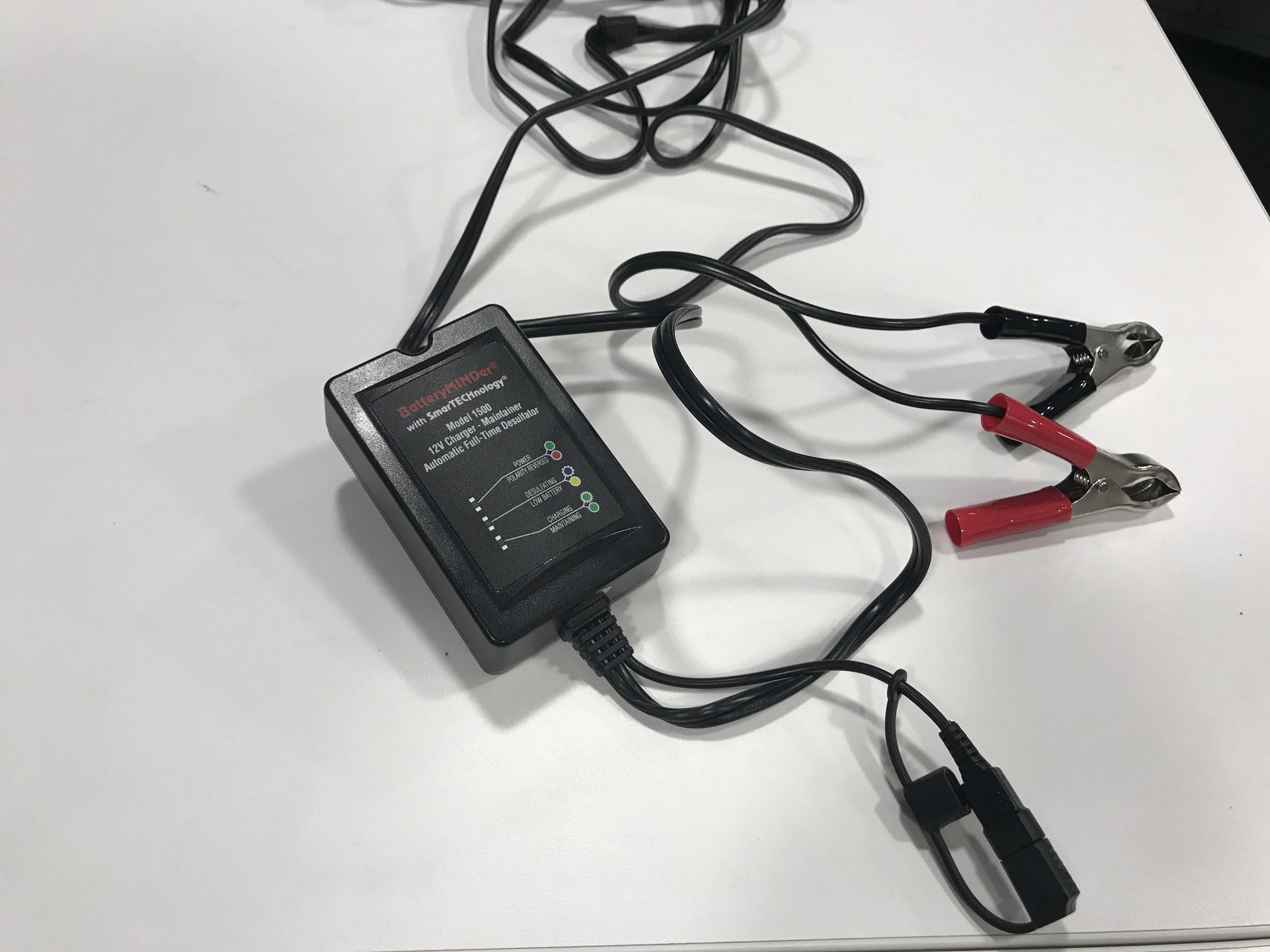 Purchased Component
Safety
Protection
3 Stage Charging
Increases Lifespan of Batteries
PHOTO
Input Power Module: Batteries
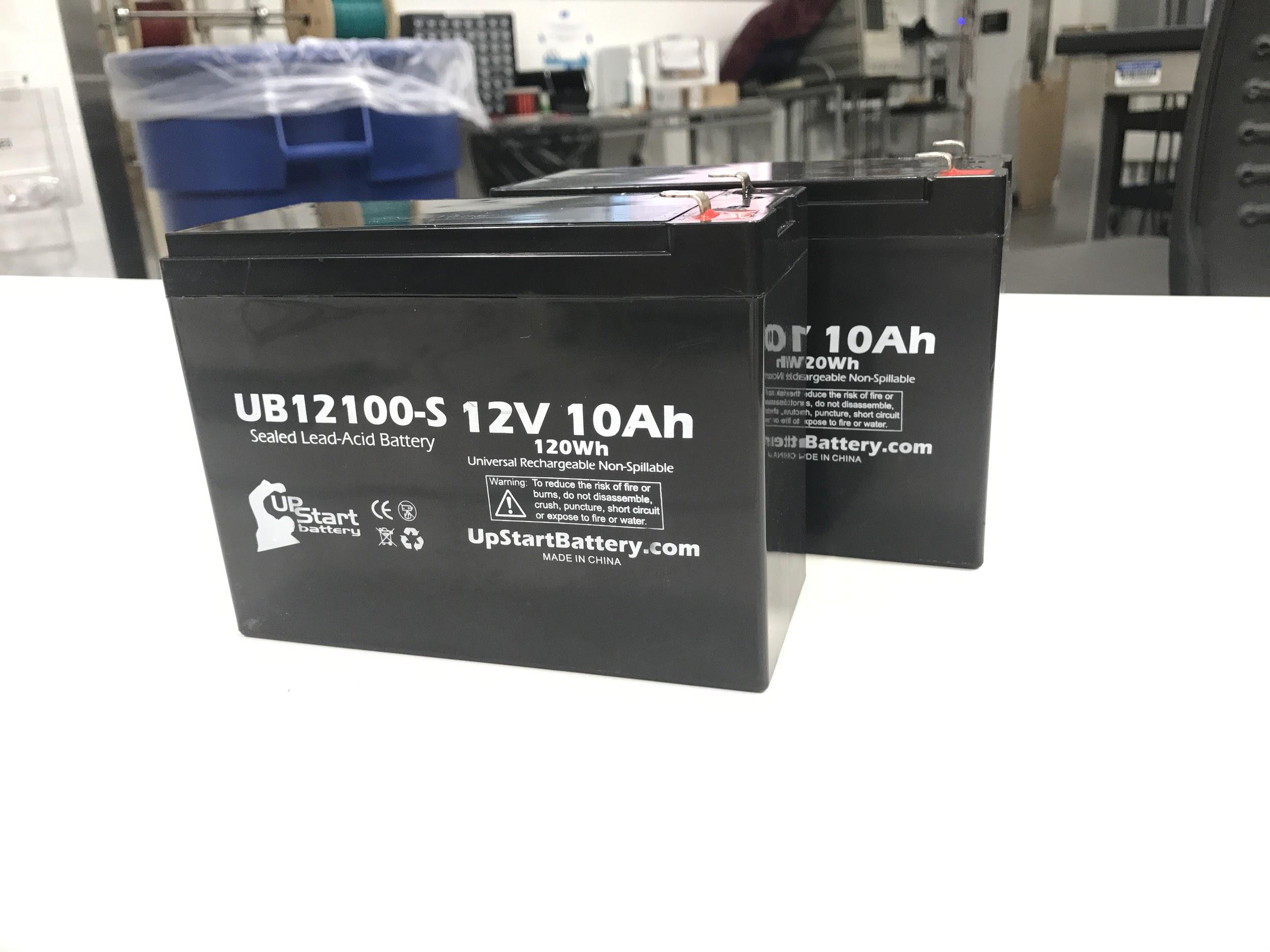 Purchased Components
2x 12V 10Ah Lead Acid Batteries
Voltage varies 11.7 - 12.5 V
PHOTO
Input Power Module: Microcontroller Power Converter
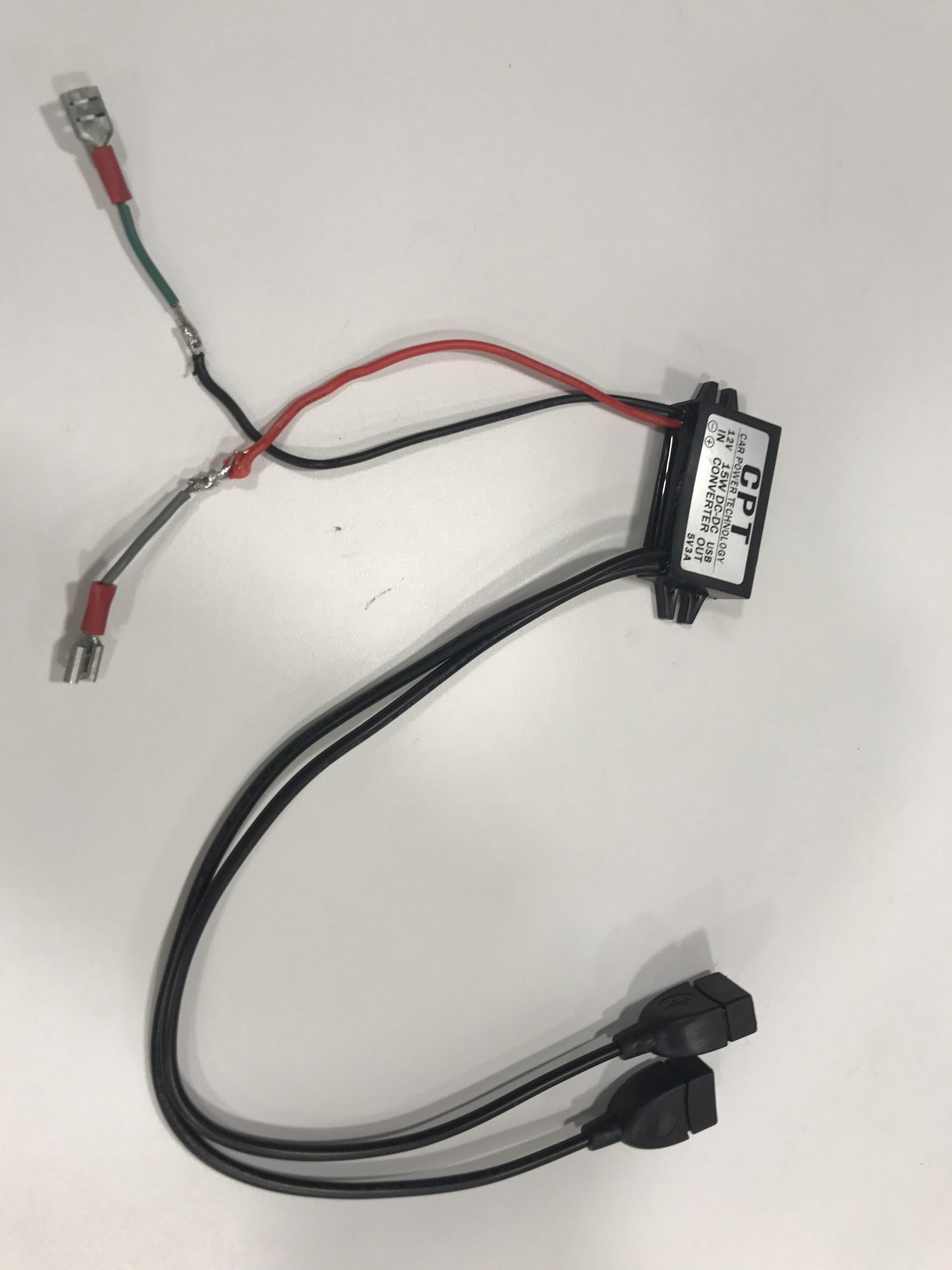 Purchased Component
12 to 5 V DC/DC Power Converter
Did not require feedback
Voltage variation within proper range
PHOTO
Output Power Module: Buck-Boost Converter
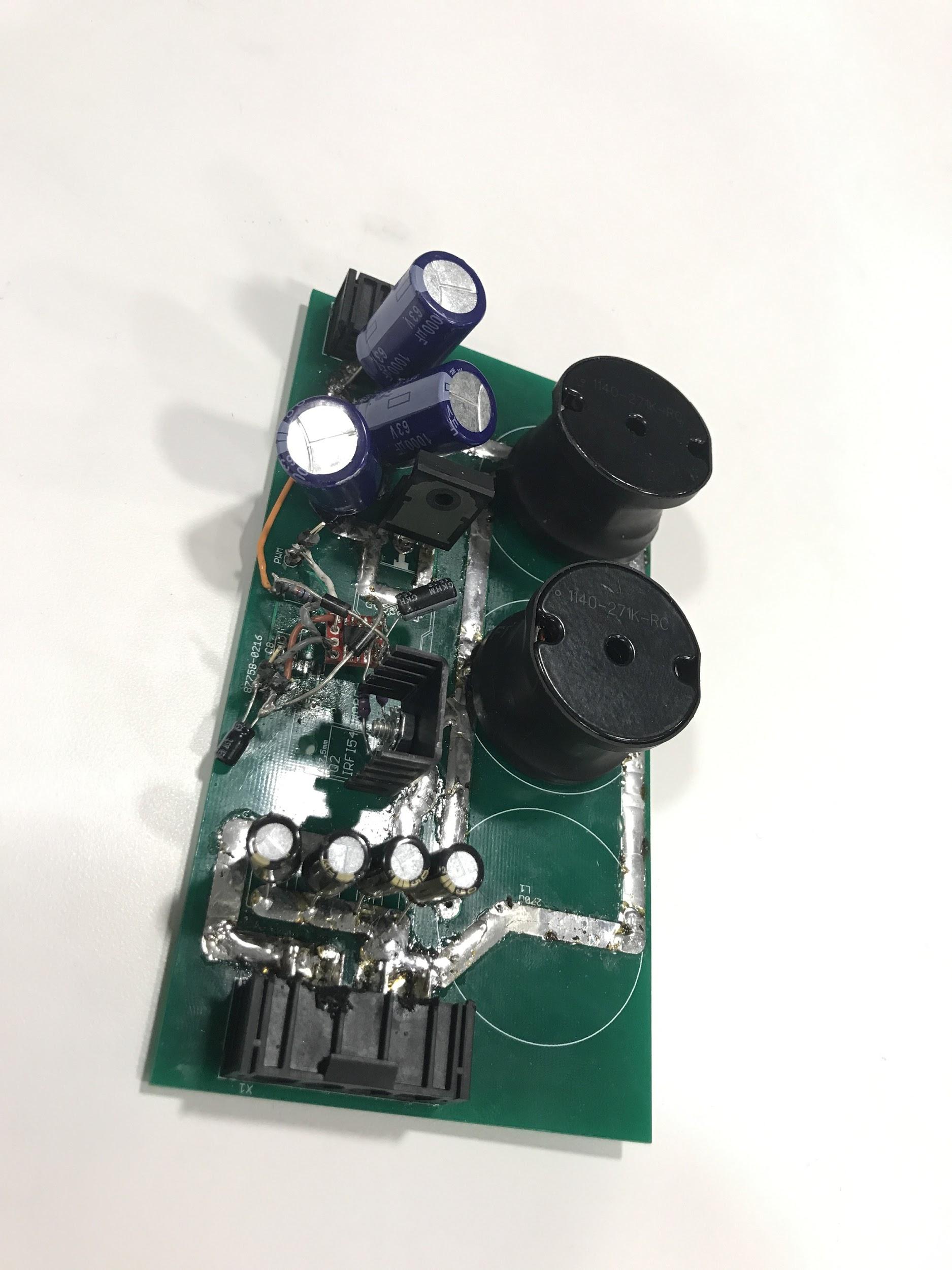 Designed Component
DC/DC Converter
Input: 12V
Output: 5-40V
DC Output of 1 A
Switching frequency: 98kHz
PHOTO
Buck-Boost: Topography and Operation
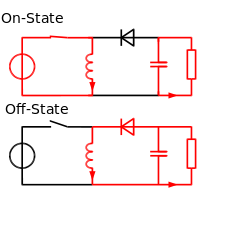 Minimum duty cycle: Vo,min = 5, Vin = 12 -> 5/12= D/(1-D) -> Dmin = .29
Maximum duty cycle: Vo,max = 45, Vin = 12 -> 45/12 = D/(1-D) -> Dmax = .79
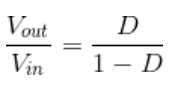 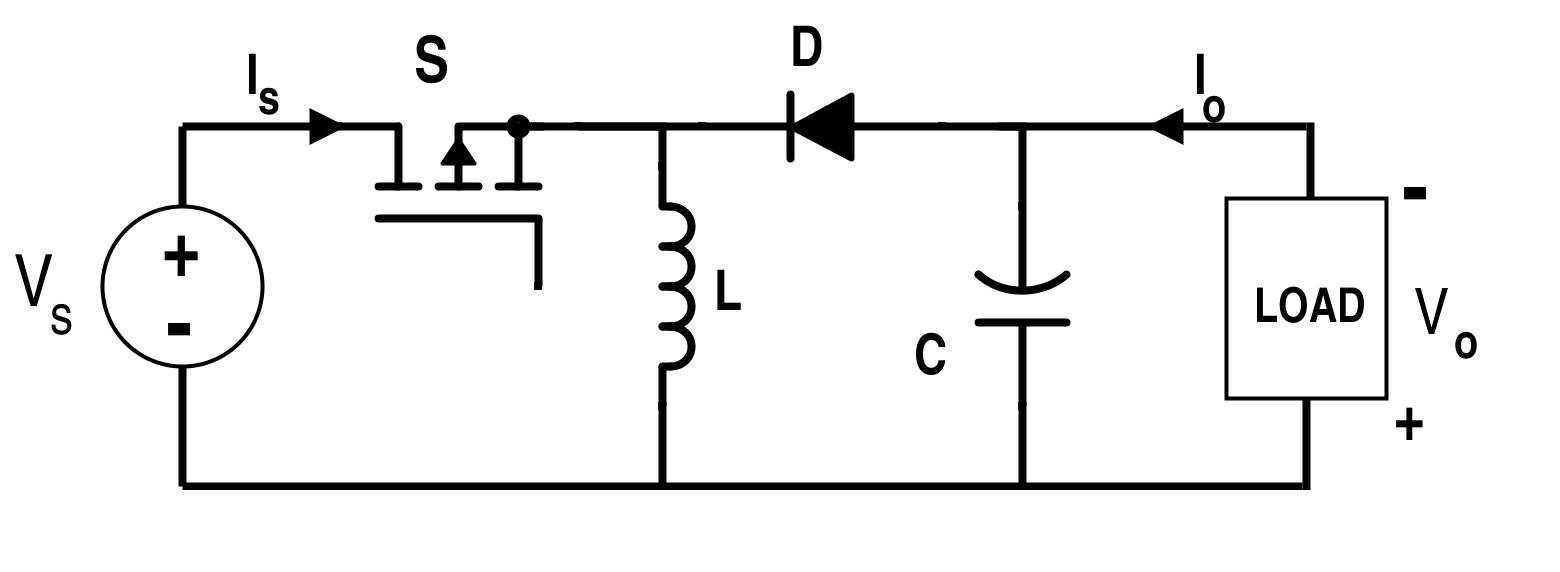 Images courtesy of learnabout-electronics.org
Buck-Boost: Circuit Schematic
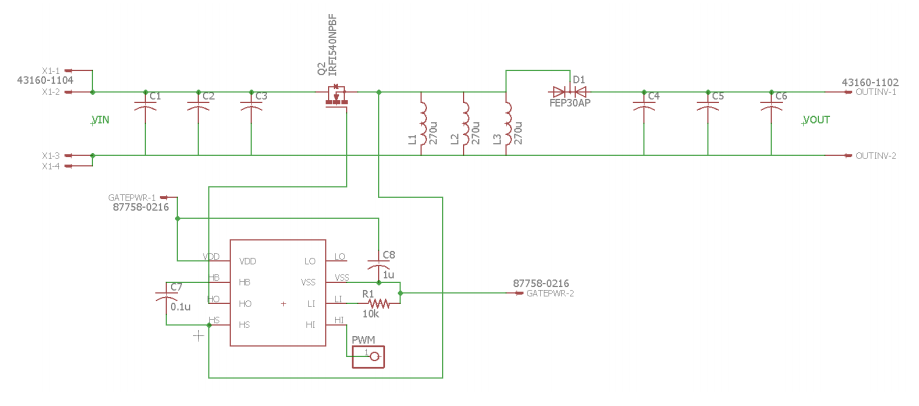 Buck-Boost: Control Scheme
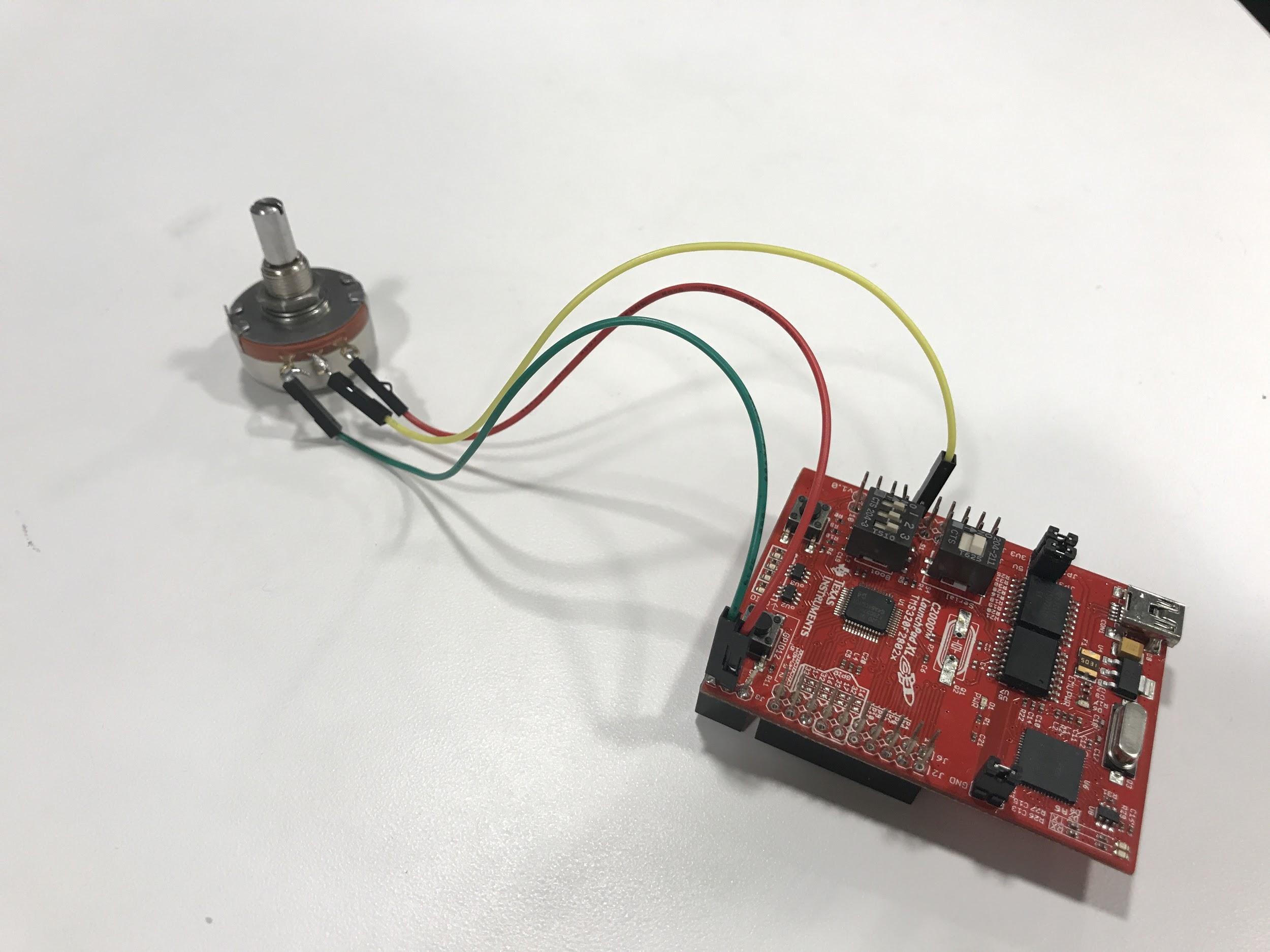 C2000 interprets control knob setting through an ADC pin
C2000 generates 98kHz PWM with duty cycle proportional to ADC input
For safety: duty cycle capped at 82%
Buck-Boost: Voltage Conversion
Ideal Voltage Conversion Graph (Vin = 12V)
Measured Voltage Conversion (50 Ω Load)
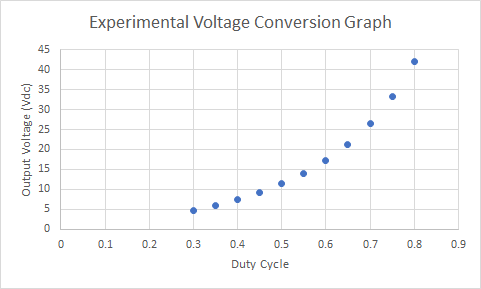 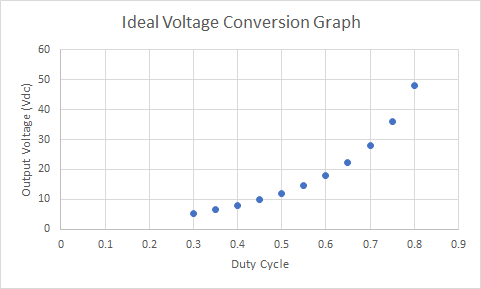 Buck-Boost: More Results
Voltage ripple was successfully kept under 5% with large inductors and output capacitance 
Gate Driver Waveform was usually clean (more on this later)
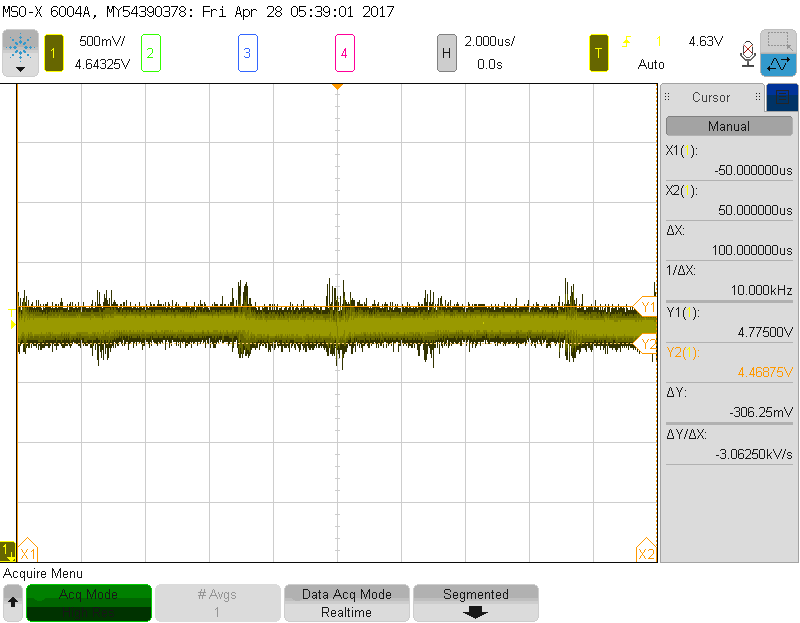 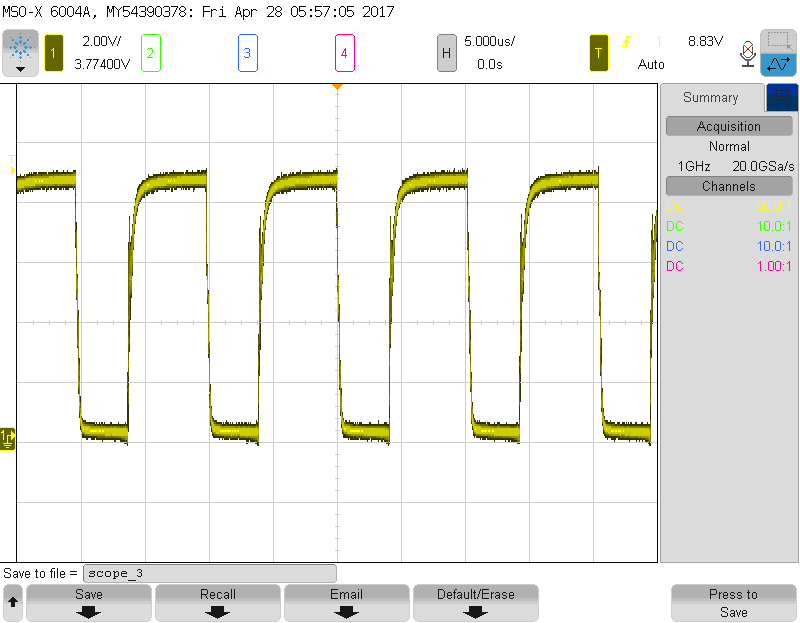 Buck-Boost: Efficiency Results
Test Conditions:
12V input
1 A output
Results:
80-90% efficiency
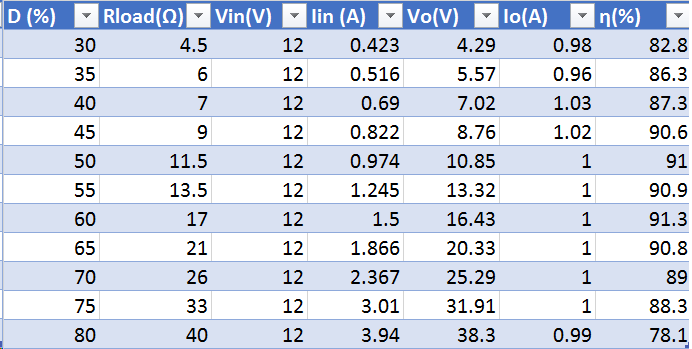 Buck-Boost: Performance
Output Power Module: Inverter & Transformer
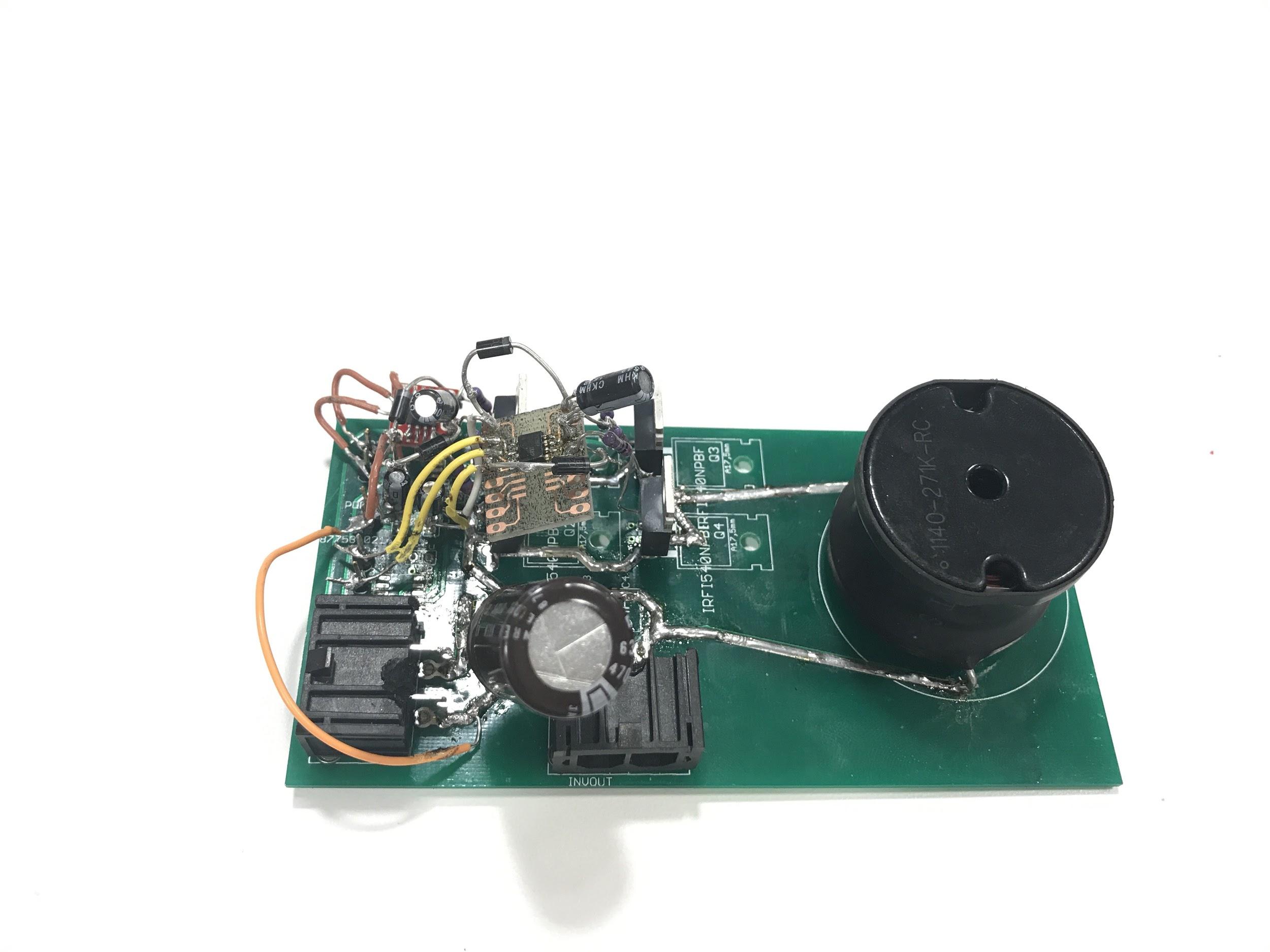 Full Bridge Inverter
Input: 5-40V from buck-boost
Output: 4-30V AC RMS
Frequency: 60Hz

Purchased Component: Transformer
4:1 Turns Ratio 
Steps up AC Voltage on Output
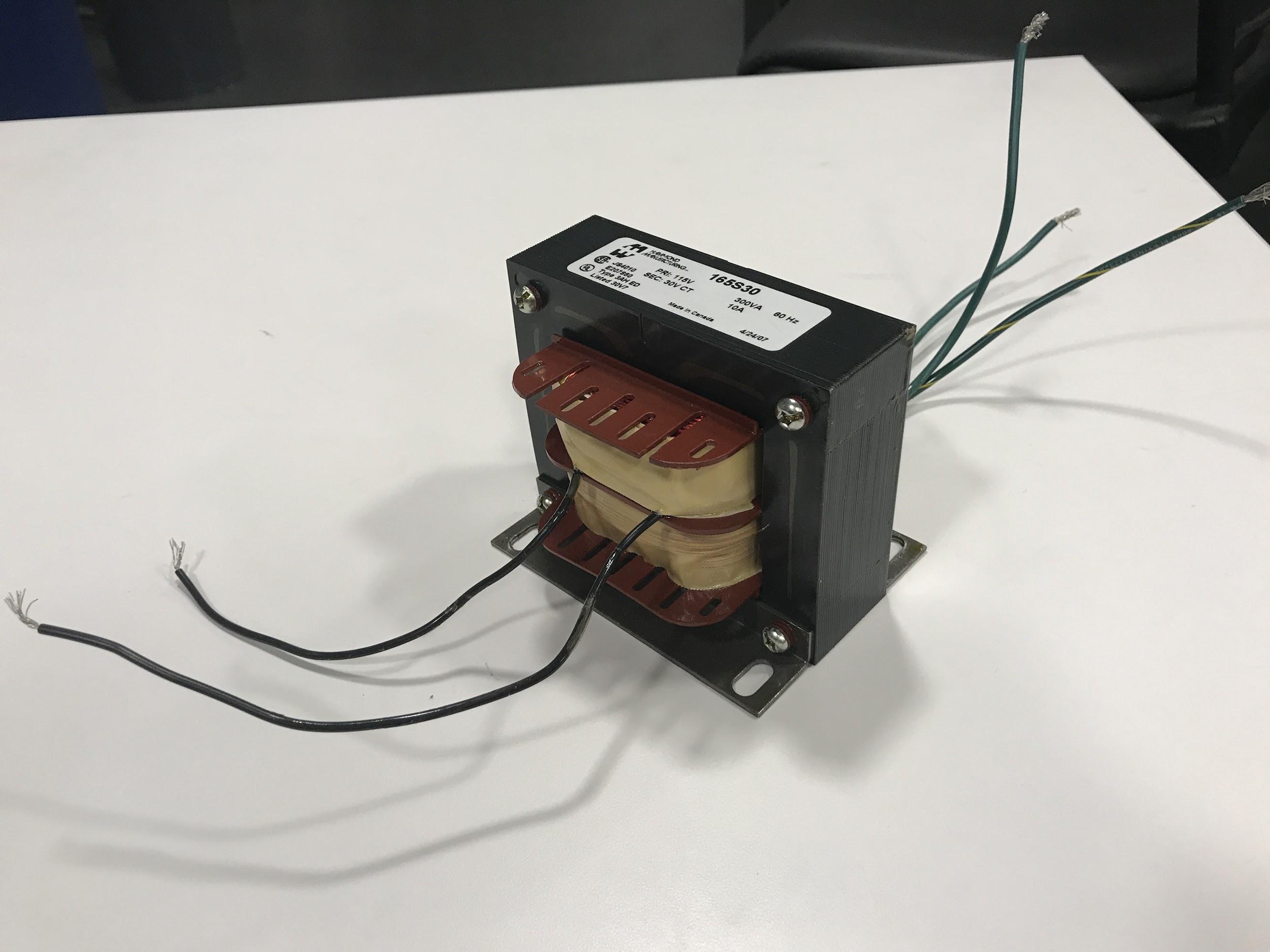 Inverter: Circuit Schematic
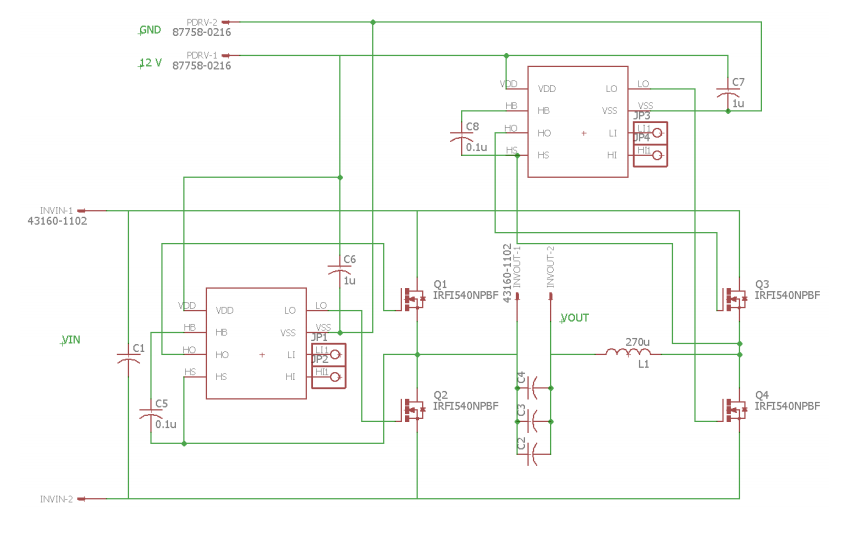 Inverter: Harmonic Elimination
Switching timing technique which can remove specific harmonic components
Used to remove the third (largest) harmonic by setting delta to 30 degrees
Reduces THD considerably
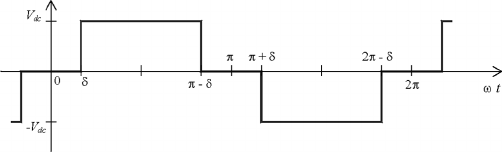 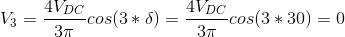 Image courtesy of researchgate.net
Inverter: Circuit Topography
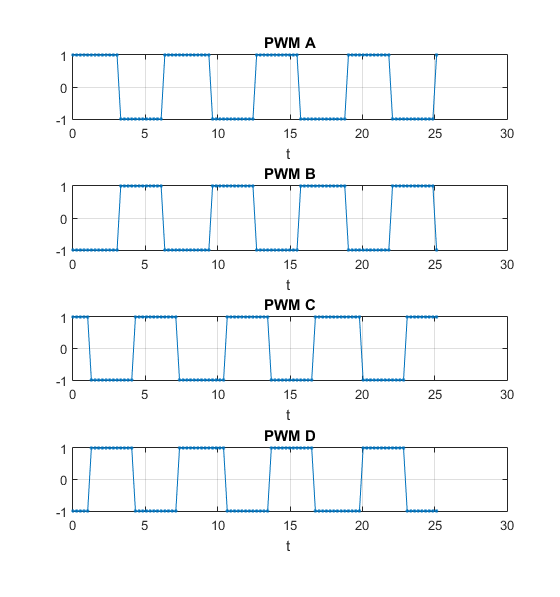 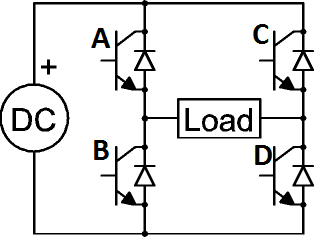 Image Courtesy of Electronics-Tutorial.net
Inverter: Control Scheme
Reduce the output THD through 3rd harmonic elimination
~2us of programmed deadtime between high and low switches, for safety
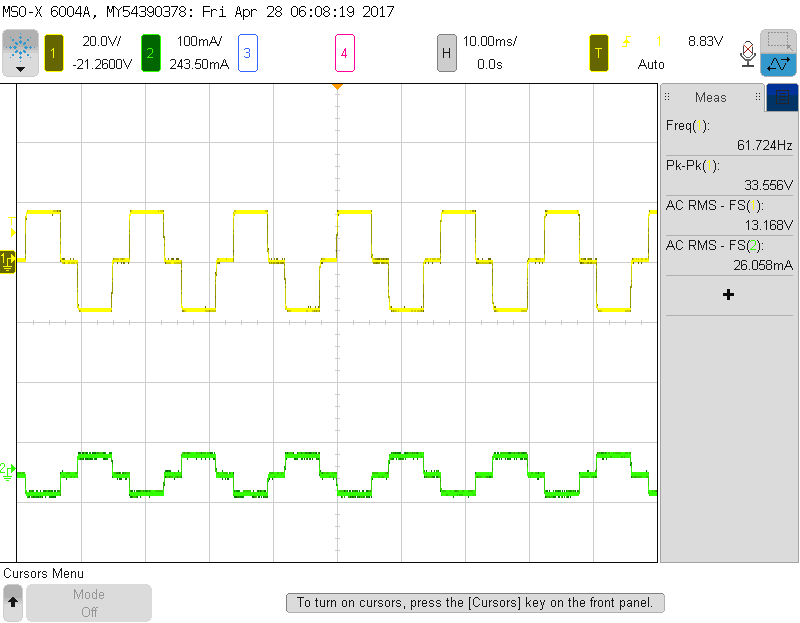 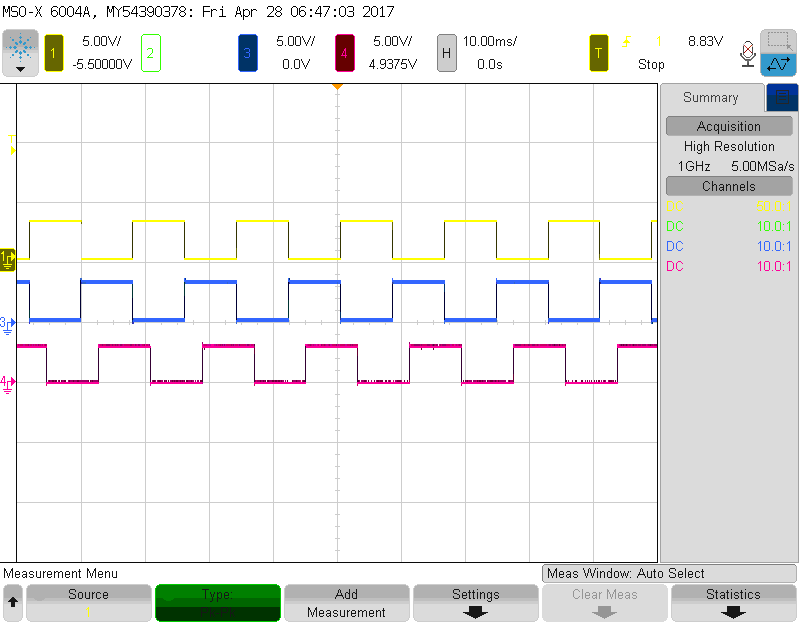 Yellow and blue, 180 degrees shifted
Yellow and red, 120 degrees shifted
Voltage in yellow, current in green
AC Voltage Output: Experimental Results
Output AC voltage dependent on output DC voltage
Tested output range of 13 to 120 Vrms
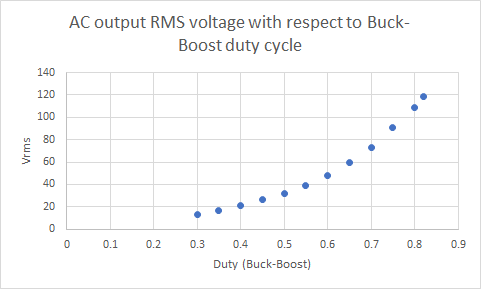 AC Output: User Input Verification
Control Module: Measurement Circuit
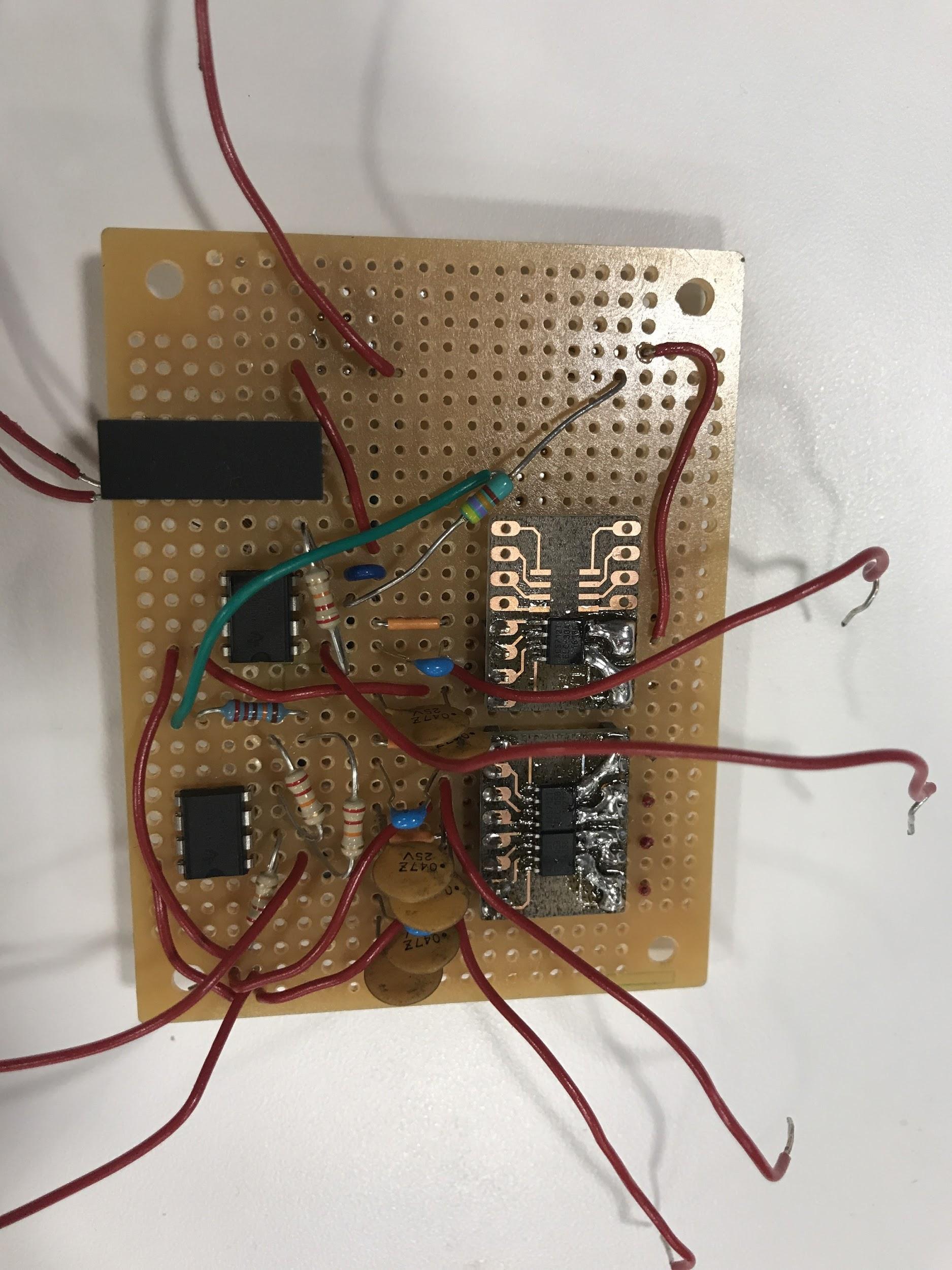 2 Voltage Measurement 
Battery voltage
Buck-boost output
3 Current Measurements
Battery current
DC output current
AC output current
LCD display
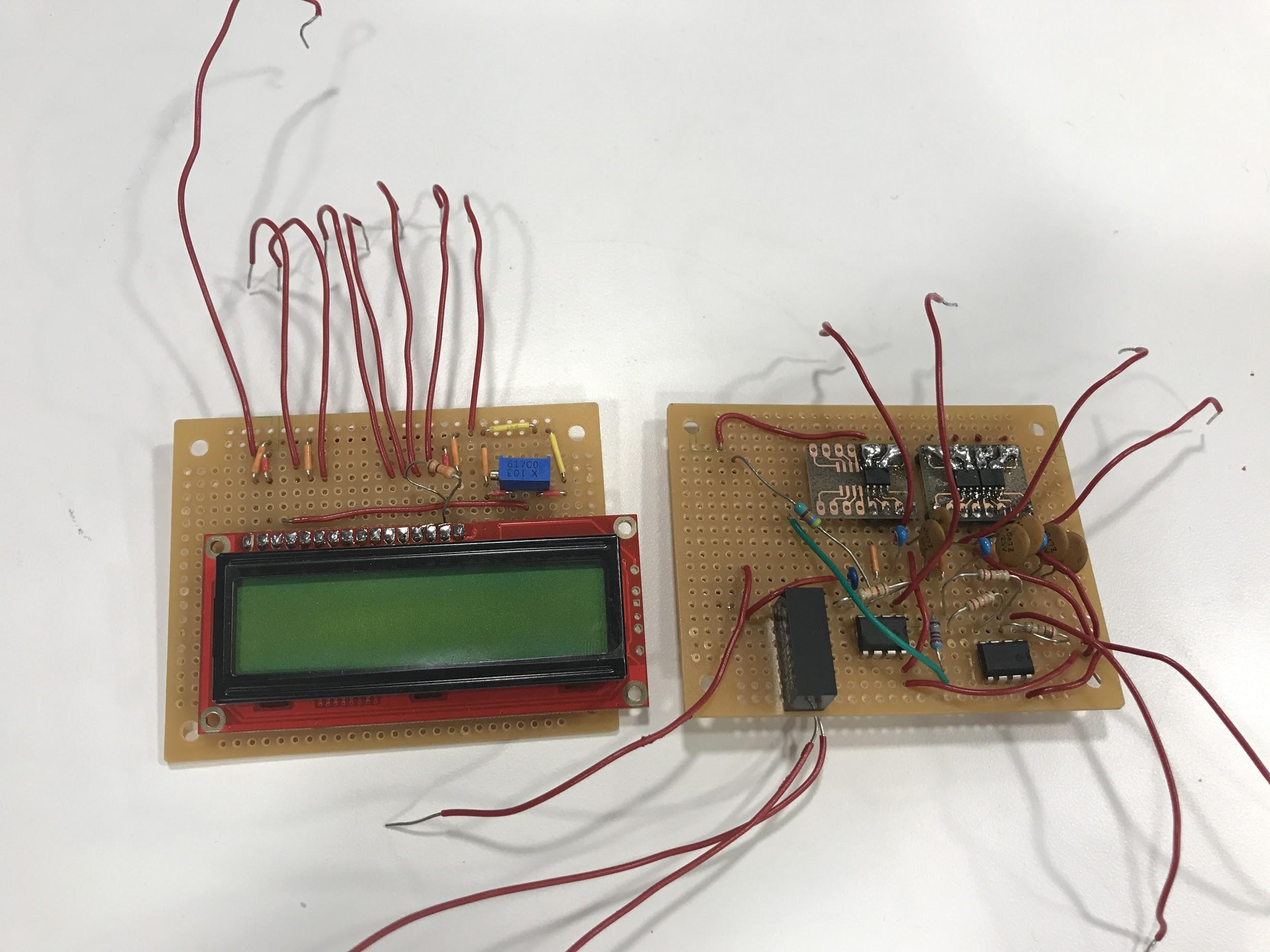 Measurement Circuit Hardware
Voltage Measuring
Resistive divider down to 0-5V
Op-amp buffer for battery voltage
Inverting op-amp for buck-boost voltage 
Current Measuring
ACS hall effect sensor, used for both AC and DC currents
Arduino
Voltages and currents interpreted by Arduino program
LCD
Displays voltage and current values to user
Measurement Circuit Software
Voltage sensing Algorithm
Measure ADC input
Scale ADC value according to resistive divider
DC sensing Algorithm
Measure ADC voltage output of ACS chip
Multiply by scale factor for current
Add offset
AC sensing Algorithm

Measure Vpp from ACS 
Calculate Vrms
Convert to Irms using scale factor and offset
Final Results: Meeting Power Requirements
Final Results: Meeting Other Requirements
The input power module successfully met all its requirements to charge, supply battery power, and power microcontrollers
The C2000 successfully controlled both converters
Arduino measurement circuit code created and was able to control display
Measurement circuit functionality and LCD screen were not implemented in the final project successfully
Design Challenges: Bootstrap Gate driver
Image courtesy of Electronics Weekly
Why bootstrap gate driving is necessary 
Inverter and buck-boost have high side gates (source not directly grounded)
C2000 cannot source sufficient power to drive a power MOSFET
ICs exist to fulfill this need
Add external bootstrap and bypass capacitors
Can be used to drive low and high side gates simultaneously
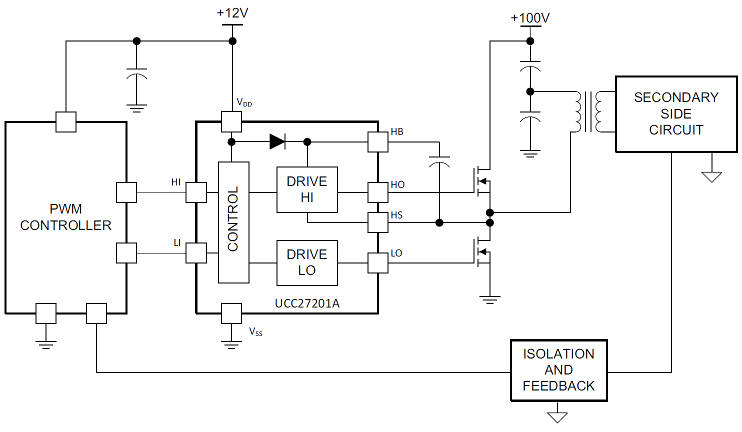 Design Challenges: Bootstrap Gate Driver
Problems with original IC choice: UCC27211D
Low tolerance to transient negative source voltage spikes
PCB did not include protection measures
Destroyed 10 ICs in course of testing
Improper grounding for buck-boost gate driver
New gate driver selected: IRS21867S
Resilient to negative transient voltage spikes
Incorporated clamping diode and limiting resistors
New gate driver necessitated deviation from original PCB traces
Demonstrated survivability and functionality
Design Challenges: Measurement Circuit
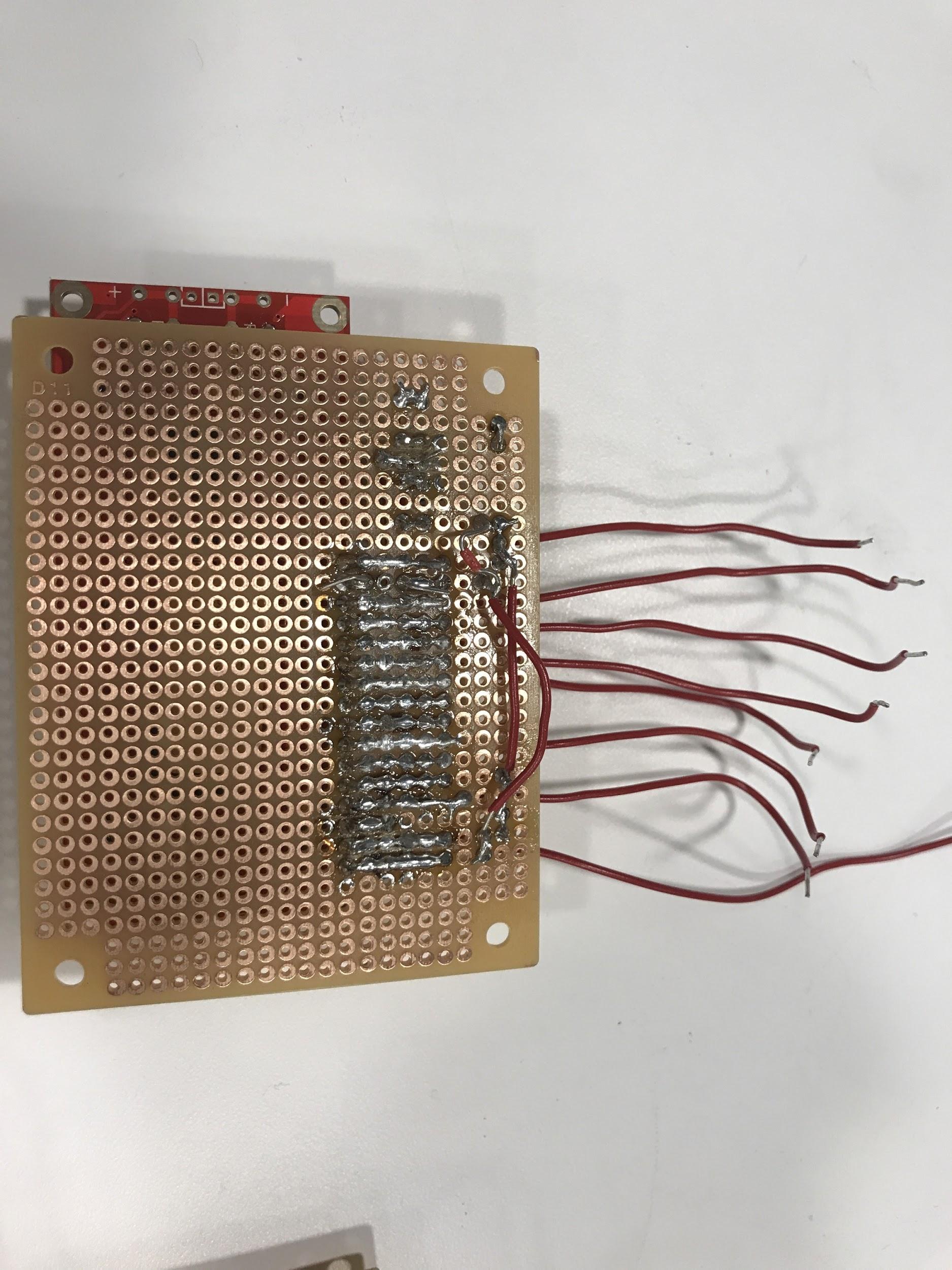 LCD display
Successfully tested LCD drive
LCD failed during final tests. No replacement available
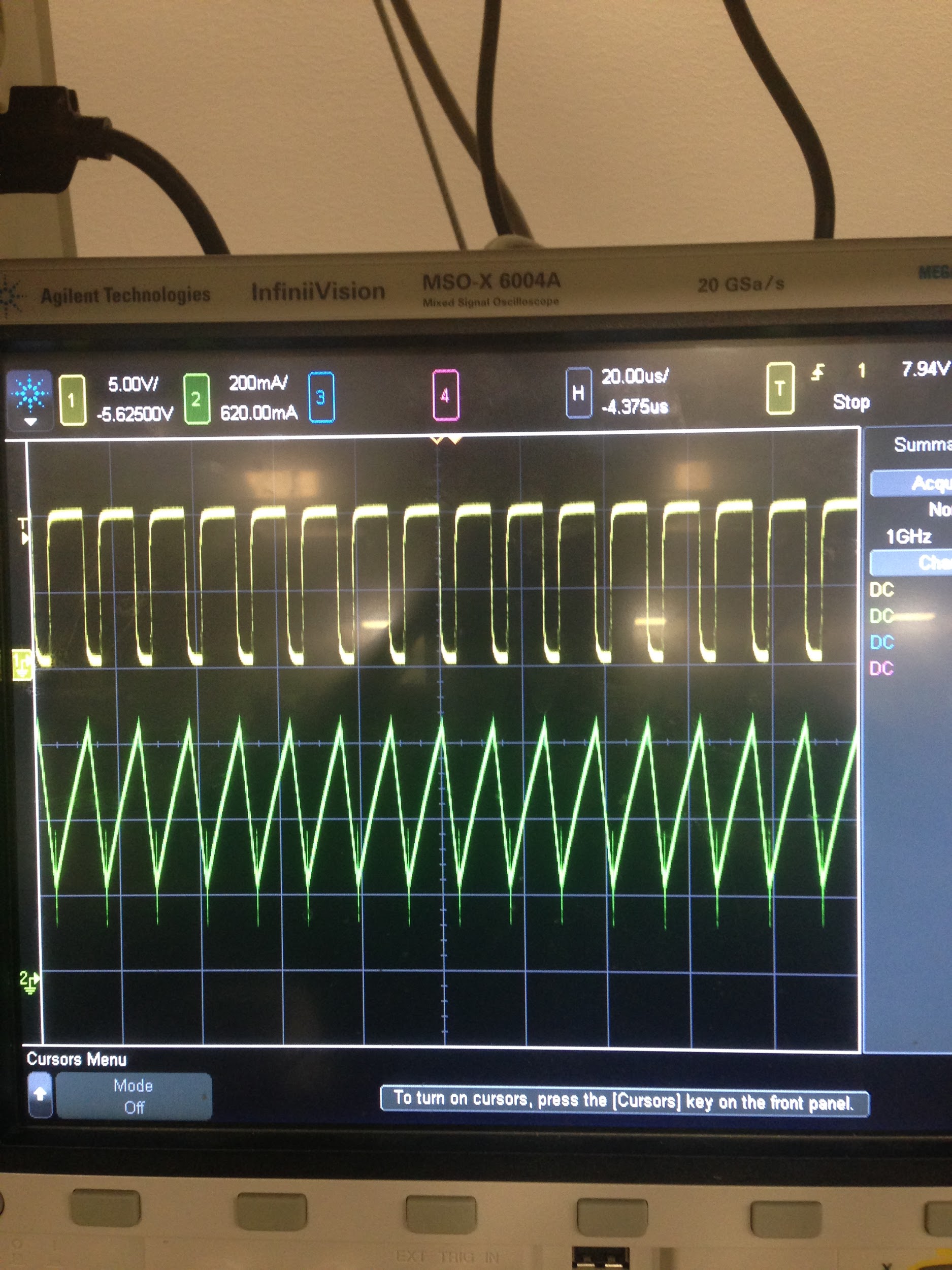 Design Challenges: High Power Testing
At high duty cycle and high amps signal noises became larger
Gate driver output waveform began to “skip” which caused audible ringing and voltage drop
Issue was partially resolved with clamping diodes and lower gate driver power voltage
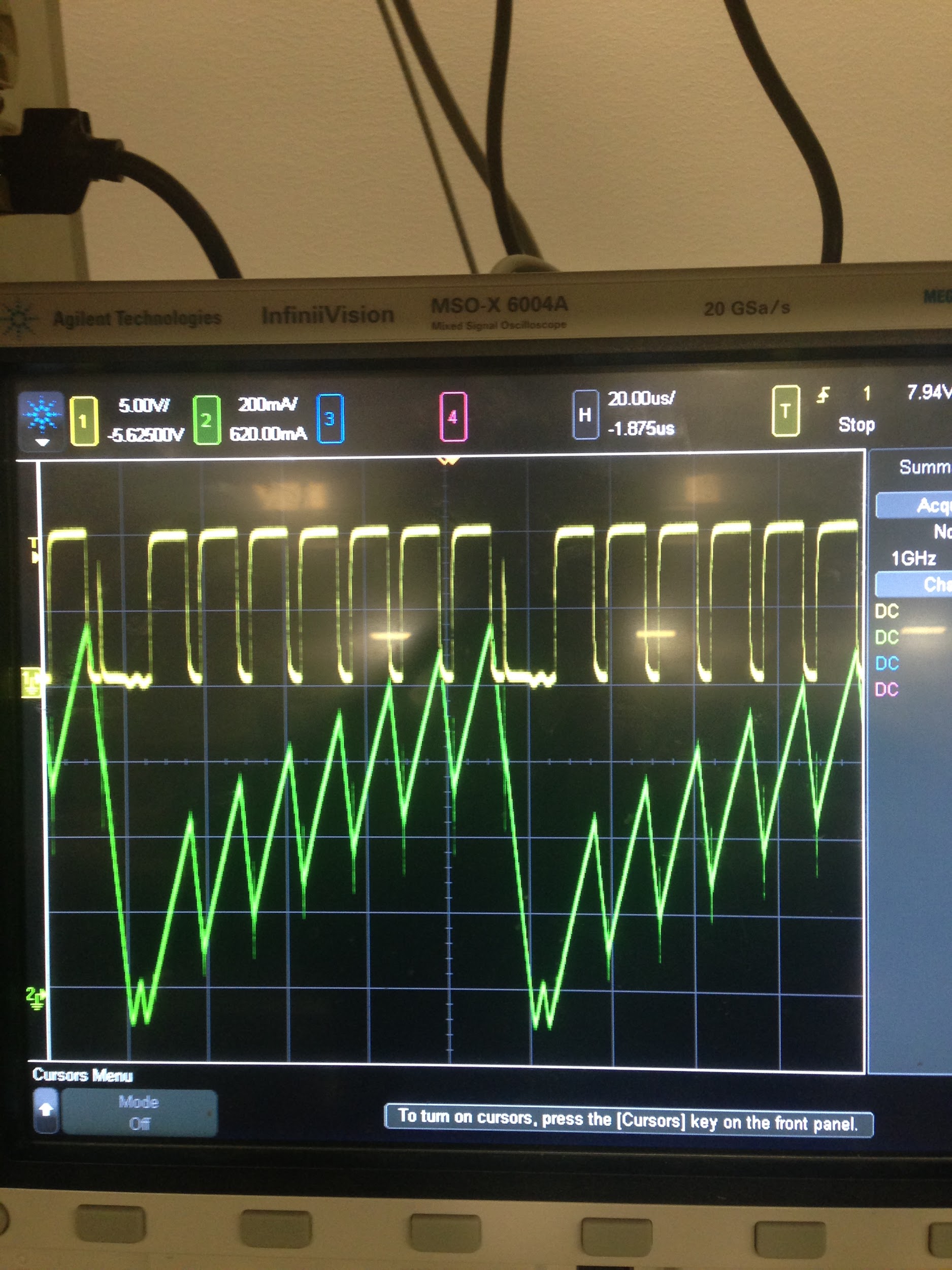 Future Work
Purchase new LCD screen and incorporate measurement circuit into final design 
Fix Buck-Boost voltage drop problem to increase output power of project
Thank You!
Questions?